Unit 1: Plant Systematics IntroductionTopic: Systems of ClassificationB.Ed (Hons) SecondarySemester IIISubject: Advance Biology ICourse Title: Plant Systematics and AnatomyRepresented By: Ms Sidra YounisDepartment of  Education (Planning and Development)Lahore College for Women University, Lahore
Classification of Living Things
In science, the classifying organisms is called taxonomy (Taxis means arrangement and nomos means method). The modern taxonomic system was developed by the Swedish botanist Carolus (Carl) Linneaeus (1707-1778). He used simple physical characteristics of organisms to identify and differentiate between different species, and is based around genetics.
Linneaeus developed a hierarchy of groups for taxonomy. To distinguish different levels of similarity, each classifying group, called taxon (pl. taxa) is subdivided into other groups. The taxa in hierarchical order:
CONT….
Kingdom
Phylum
Class
Order
Family
Genus
Species - smallest classification
KingdomThe most basic classification of living things is kingdom. Currently there are five kingdoms. Living things are placed into certain kingdoms based on how they obtain their food, the types of cells that make up their body, and the number of cells they contain.
CONT…
PhylumThe phylum is the next level following kingdom in the classification of living things. It is an attempt to find some kind of physical similarities among organisms within a kingdom. These physical similarities suggest that there is a common ancestry among those organisms in a particular phylum.
ClassesClasses are way to further divide organisms of a phylum. Organisms of a class have even more in common than those in an entire phylum.
CONT…
OrderOrganisms in each class are further broken down into orders. A taxonomy key is used to determine to which order an organism belongs. A taxonomy key is nothing more than a checklist of characteristics that determines how organisms are grouped together.
FamiliesOrders are divided into families. Organisms within a family have more in common than with organisms in any classification level above it. Because they share so much in common, organisms of a family are said to be related to each other. Humans are in the Hominidae Family.
CONT…
GenusGenus is a way to describe the generic name for an organism. The genus classification is very specific so there are fewer organisms within each one. For this reason there are a lot of different genera among both animals and plants. When using taxonomy to name an organism, the genus is used to determine the first part of its two-part name.SpeciesSpecies are as specific. It is the lowest and most strict level of classification of living things. The main criterion for an organism to be placed in a particular species is the ability to breed with other organisms of that same species. The species of an organism determines the second part of its two-part name.
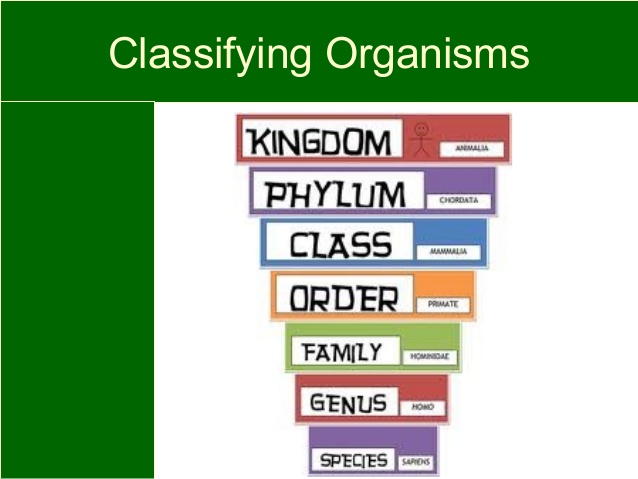 SYSTEMS OF CLASSIFICATION
1. Artificial system of classification
Carolus Linnaeus (1707 - 1778) was a great Swedish Botanist and said to be the “Father of Taxonomy.” He outlined an artificial system of classification in “Species Plantarum” in 1753, wherein he listed and described 7,300 species and arranged in 24 classes mostly on the basis of number, union (adhesion and cohesion), length, and distribution of stamens.
The classes were further subdivided on the basis of carpel characteristics into orders. Hence the system of classification is also known as sexual system of classification.
CONT…
This system of classification though artificial, was continued for more than 100 years after the death of Linnaeus, due to its simplicity and easy way of identification of plants.
However the system could not hold good due to the following reasons.
1.        Totally unrelated plants were kept in a single group, whereas closely related plants were placed in widely separated groups. Example:
a.        Zingiberaceae of monocotyledons and Anacardiaceae of dicotyledonous were placed under the class Monandria since these possess single stamens.
b.        Prunus was classified along with Cactus because of the same number of stamens.
No attempts were made to classify plants based on either natural or phylogenetic relationships which exist among plant groups.
CONT…
2. Natural system
Botanists who came after Linnaeus realised that no single character is more important than the other characters. Accordingly an approach to a natural system of classification sprouted in France. The first scheme of classification based on overall similarities was presented by Antoine Laurent de Jessieu in 1789.
CONT…
3: Bentham and Hooker system of classification
A widely followed natural system of classification considered the best was proposed by two English botanist George Bentham (1800 - 1884) and Joseph Dalton Hooker (1817–1911). The classification was published in a three volume work as “Genera Plantarum” (1862–1883) describing 202 families and 7569 genera and 97, 205 species. In this system the seeded plants were classified into 3 major classes such as Dicotyledonae, Gymnospermae and Monocotyledonae.
CONT…
4. Phylogenetic system of classification
The publication of the Origin of Species (1859) by Charles Darwin has given stimulus for the emergence of phylogenetic system of classification.
I. Adolph Engler and Karl A Prantl system of classification
One of the earliest phylogenetic system of classification of the entire plant Kingdom was jointly proposed by two German botanists Adolph Engler ( 1844 - 1930) and Karl A Prantl (1849 - 1893). They published their classification in a monumental work “Die Naturelichen Pflanzen Familien” in 23 volumes (1887- 1915).
CONT…
In this system of classification the plant kingdom was divided into 13 divisions. The first 11 divisions are Thallophytes, twelfth division is Embryophyta Asiphonogama (plants with embryos but no pollen tubes; Bryophytes and Pteridophytes) and the thirteenth division is Embryophyta Siphonogama (plants with embryos and pollen tubes) which includes seed plants.
II. Arthur Cronquist system of classification
Arthur Cronquist (1919 - 1992) an eminent American taxonomist proposed phylogenetic classification of flowering plants based on a wide range of taxonomic characters including anatomical and phytochemical characters of phylogenetic importance.
CONT…
He has presented his classification in 1968 in his book titled “The evolution and classification of flowering plants.” His classification is broadly based on the Principles of phylogeny that finds acceptance with major contemporary authors.
Cronquist classified the angiosperms into two main classes Magnoliopsida (=dicotyledons) and 
Liliopsida (= monocotyledons). There are 6 subclasses, 64 orders, 320 families and about 165,000 species in Magnoliopsida, whereas in Liliopsida there are 5 sub classes, 19 orders, 66 families and about 50,000 species.
Cronquist system of classification also could not persist for a long time because, the system is not very useful for identification and cannot be adopted in herbaria due to its high phylogenetic nature.
Plant nomenclature
The nomenclature may be defined simply as the system of naming of plants. After determina­tion of a new taxon based on some important characteristics, it becomes essential to give a scientific name. The name of the taxon is given following the rules of International Code of Botanical Nomenclature (ICBN).
With the help of this procedure one can communicate his discovery to the world. So, many new plants may be known to the scientific world by the exploration of new areas. These plants are then included in the list of the existing flora. The rules of plant naming are constructed by the International Botanical Congress held at different intervals in different places.
Cont…
Botanical nomenclature is the formal, scientific naming of plants. It is related to, but distinct from taxonomy. Plant taxonomy is concerned with grouping and classifying plants; botanical nomenclature then provides names for the results of this process. The starting point for modern botanical nomenclature is Linnaeus' Species Plantarum of 1753. Botanical nomenclature is governed by the International Code of Nomenclature for algae, fungi, and plants (ICN), which replaces the International Code of Botanical Nomenclature (ICBN). Fossil plants are also covered by the code of nomenclature.
Within the limits set by that code there is another set of rules, the International Code of Nomenclature for Cultivated Plants (ICNCP) which applies to plant cultivars that have been deliberately altered or selected by humans.
Binomial Nomenclature
It is the system of giving a scientific name to an animal or a plant.  Carolus Linnaeus (1707-1778), Swedish physician and botanist, was the founder of modern taxonomy. He used a system binomial nomenclature for naming living things and grouping similar organisms into categories. 
Definition
The scientific system of naming each species of organism with a Latinized name in two parts; the first is the genus, and is written with an initial capital letter; the second is some specific epithet that distinguishes the species within the genus.
cont…
Examples
Humans' scientific name is Homo sapiens. The genus is Homo, and the species is sapiens.
Solanum tuberosum (Potato)
Panthera leo (Lion)
Capsicum annuum (Green Chilli)
According to this system, any given animal or plant is given a scientific name consisting of two words. The first word refers to name of the genus while the second word refers to the name of the species. Both the genus and the species are generally given Latin names.
cont…
Binomial nomenclature avoids the confusion of using common names. An international committee has been established to frame the rules and regulations regarding binomial nomenclature for plants and animals. It is known as the International Council for Binomial Nomenclature (ICBN). Following are some of the major guidelines for scientific naming of plants and animals.
1. Every scientific name should have words either in Latin or be Latinized (i.e., follow Latin grammar).
2. The first word refers to name of the genus and the second word to the name of the species.
cont…
The name of the genus should start with a capital letter and name of the species with a small letter.
4. Both the names should be printed in italics or else they should be underlined separately. 
5. Name of the scientist who first identified and described the species should be abbreviated and written after the species name, preferably in brackets. For example, Homo sapiens Linnaeus is written as Homo sapiens (Linn).